Interviewer Research Ethics 
Training
What are research ethics?
Research is the systematic gathering of information to learn about a topic and identify patterns.
Ethics are rules, guidelines, and norms that we follow.
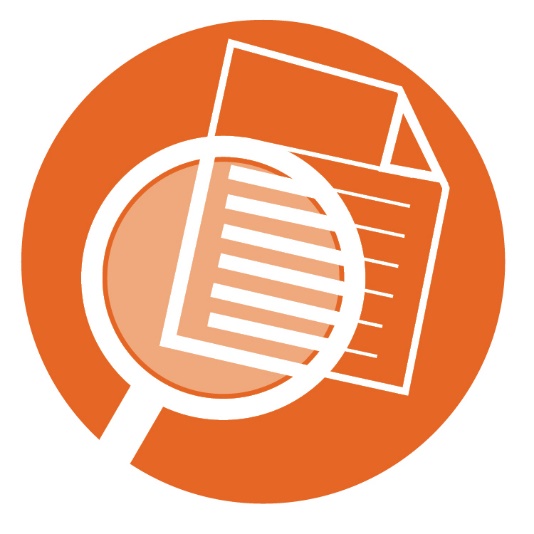 Why are ethics important in research?
We should protect the rights of people who participate in research.
Unethical research can harm people and communities.
Unethical research can lead to distrust of science and research, and ultimately hinders scientific progress.
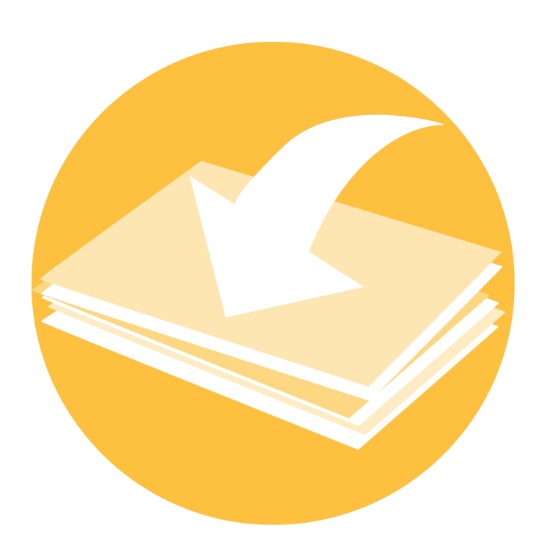 How do research ethics apply to me?
Ethics apply to all aspects of research:
How we interact with participants
How we collect and store data
How we report findings
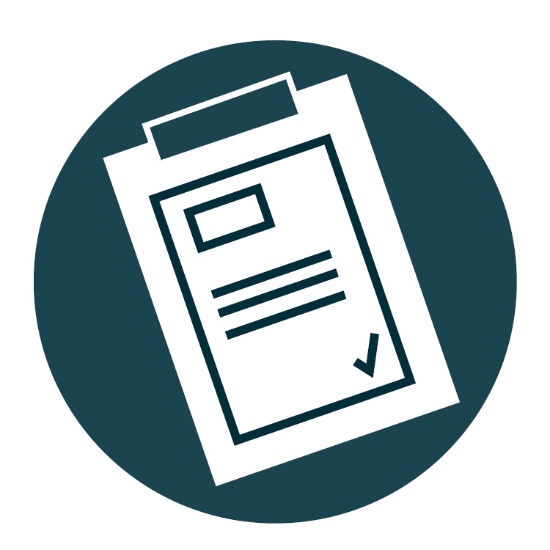 Three basic principles
Respect for persons
Beneficence (“do no harm”)
Justice
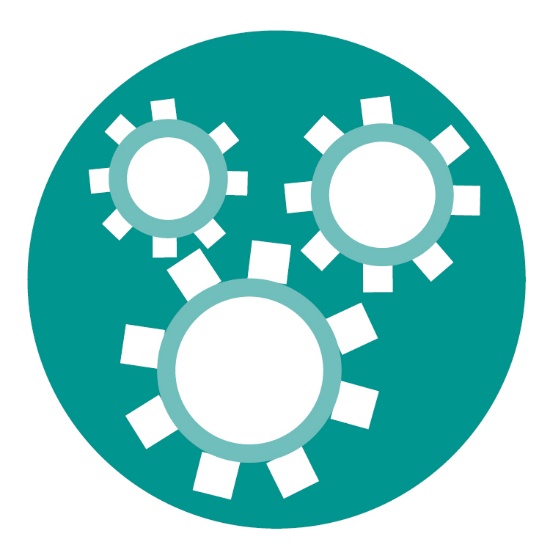 Respect for persons
Obtaining informed consent.
Make sure that people know that the research is voluntary.
Give people time to ask questions so that they can decide whether they want to participate.
Do not unfairly influence people to participate.
Even after someone decides to participate, make sure that he/she understands that he/she can decline to answer a question or stop at any time.
Protecting vulnerable people and groups.
Protecting privacy and confidentiality.
[Speaker Notes: Respect for persons recognizes the right and capacity of all people to make their own choices and decisions. Researchers should create a situation where people can make free and informed decisions. The informed consent process takes place prior to starting the study with a respondent. It should help a person decide whether to participate in the study.]
Beneficence and non-maleficence (“do no harm”)
Balancing the potential benefits of the research with the risks of harm.
Examples of harm are physical harm (e.g., violence and discrimination owing to breach of privacy), psychological harm (e.g., emotional distress), and social harm (e.g., loss of a job).
Benefits may be to society rather than to individual participants.
The goal is to minimize the risk of harm to individuals and groups.
[Speaker Notes: The principle of beneficence means that the research should weigh the potential gains of doing the study against the potential risks (the pros and cons). The medical expression, “do no harm,” applies to the principle of beneficence. The protection of the well-being of the research participant is the primary responsibility of the researcher.]
Justice
Choosing research participants and groups fairly
Making sure that everyone who could benefit from the research has the opportunity to participate
Working to bring beneficial results of research to people and groups who have contributed to the research
[Speaker Notes: Justice: The principle of justice forbids placing one group of people at risk solely for the benefit of another. Research should include and involve people who are likely to benefit from the research.]
Regulatory requirements
All research involving human subjects should have:

Institutional Review Board approval
Informed consent

All persons conducting research involving human subjects should complete human subjects protection training.
[Speaker Notes: You’ll find resources online by searching the key words “human subjects protection training”—many of them free. The United States Health Resources and Services Administration—an arm of the U.S. federal government—offers a free course here: https://www.hrsa.gov/public-health/clinical/human-subjects/index.html. (Click “What training opportunities are available?”)]